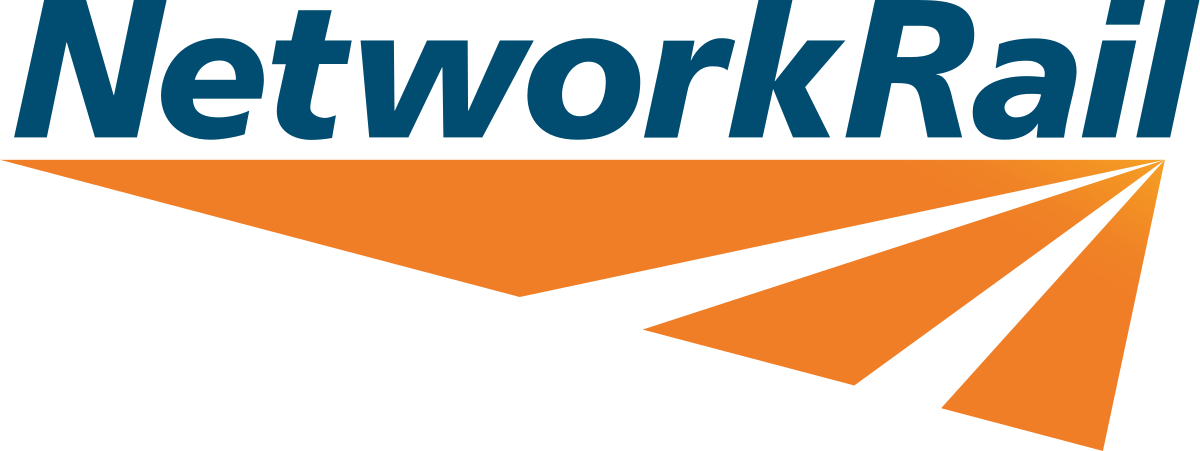 Near misses: It won’t happen here
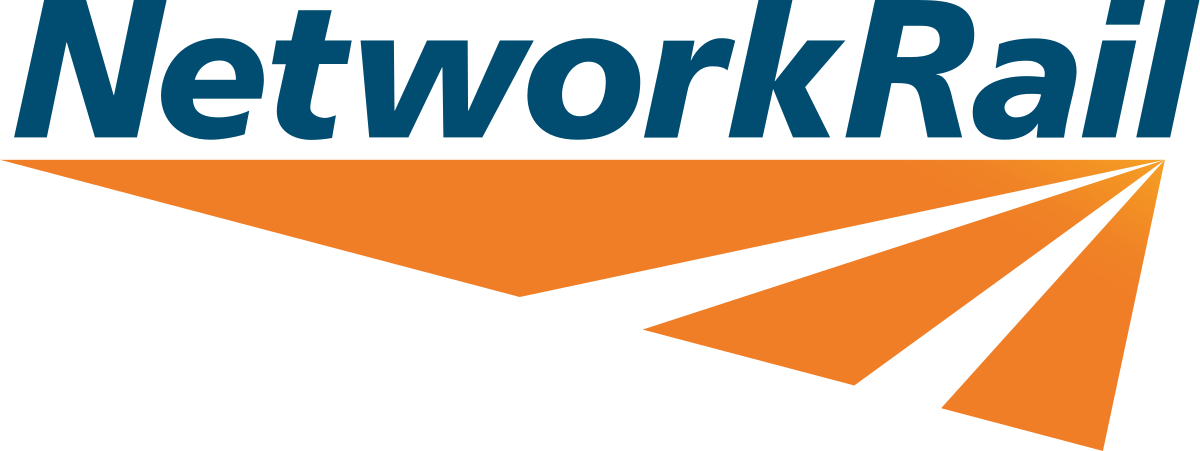 Insert / play film one: Near miss montage
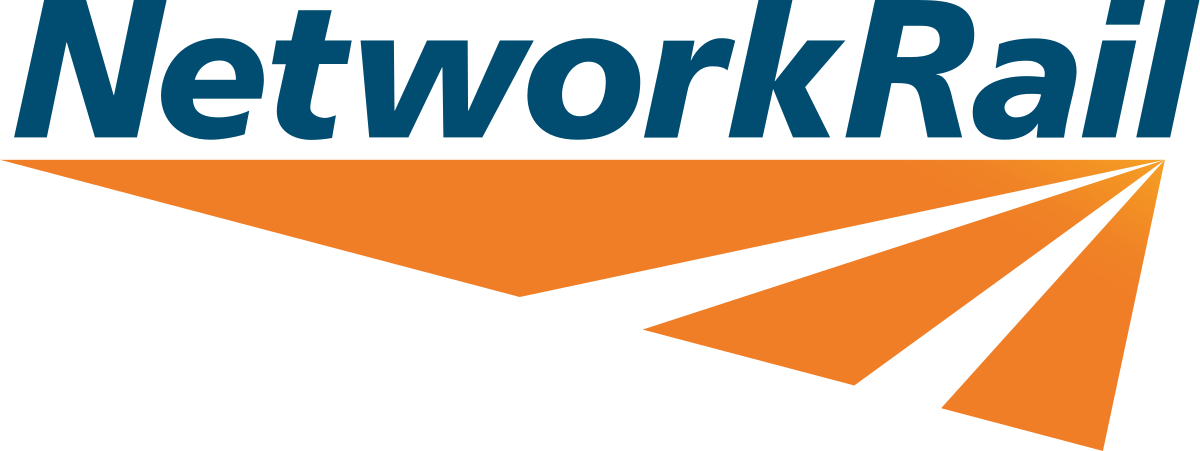 Exercise one:What did you pick up from the film?
Discuss:
What important challenges does this film raise?
Have you ever found yourself in a high risk or life threatening situation?
What led to you being in that situation, and how does this relate to the people in the film?
Having seen this film, would you feel comfortable if your loved ones worked on track? 
What is your role in making sure everyone is safe?
How might your decisions or actions put others’ lives at risk?
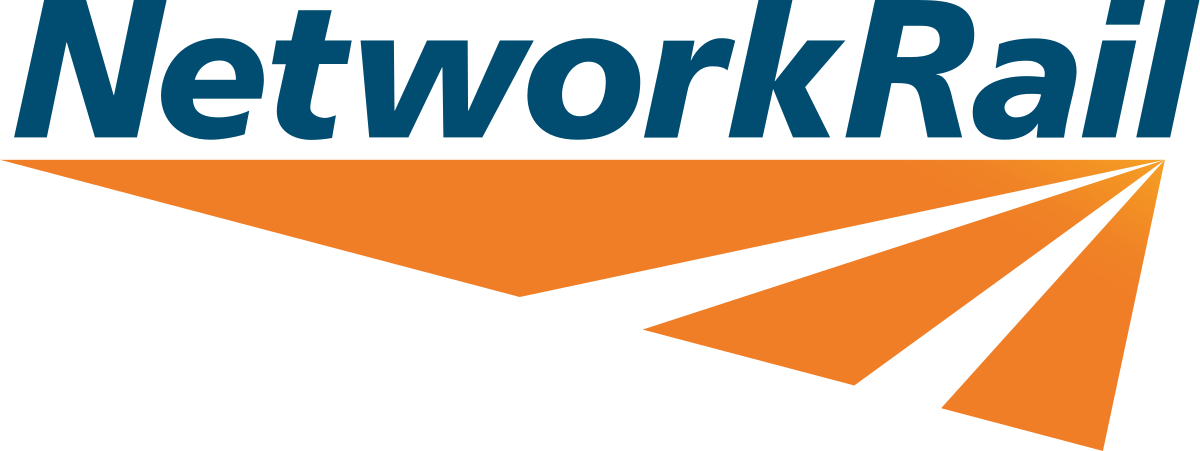 What do these numbers represent?
305
Number of near misses since the January 2014 Newark fatality
Number of incidents where a train was signalled into a line blockage/possession in 2018/19
320
29
Number of incidents in 2018 where protection was incorrectly located
Number of near misses you have been involved with?
?
Number of near misses in Control Period 5 (CP5 - 2014 to 2019)
41
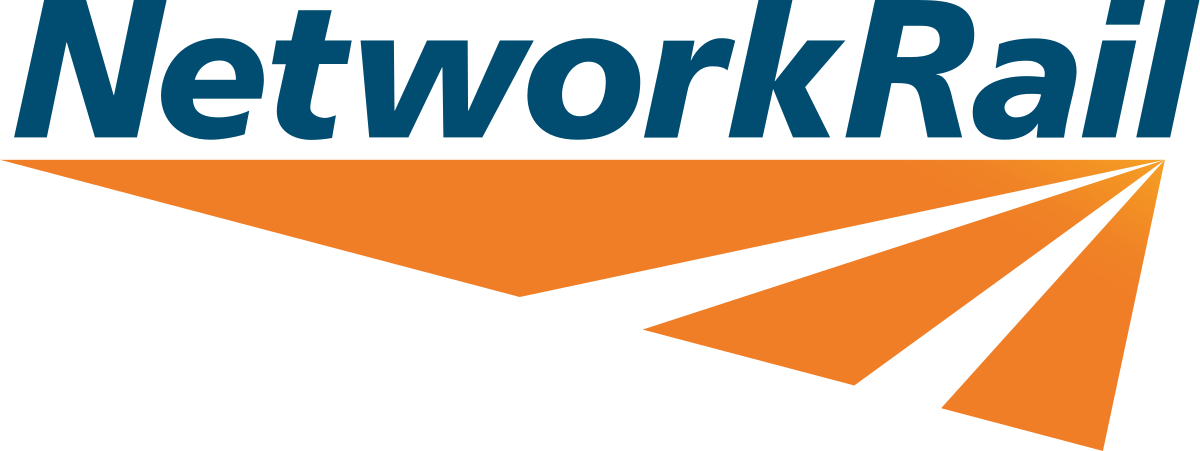 Exercise two:What are the key causes for trackworker events?
Leadership
Systems and Processes
Objectives
Competence
Behaviours
Resources
Time pressure
Location
Discuss these areas and any other causes that may not be listed here
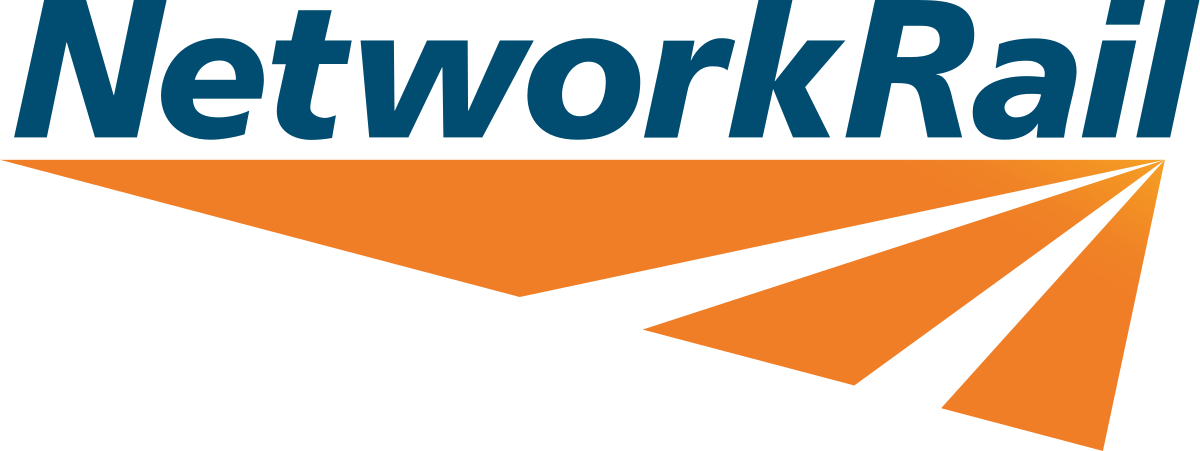 Exercise three:Risk toleranceWhen we do things repeatedly and nothing bad happens, we believe and feel we are safe… But are we?
How tolerant do you think the business is to risk? 
Think about trackworkers, office staff and suppliers – what do you think drives risk tolerance?
What would stop you ‘tuning out’?  How does this apply within your work?
What would stop you doing something you know is risky, but you have got away with it… so far?
How could you help your colleagues and friends stay safe?
Thinking about all of the above, what needs to change?
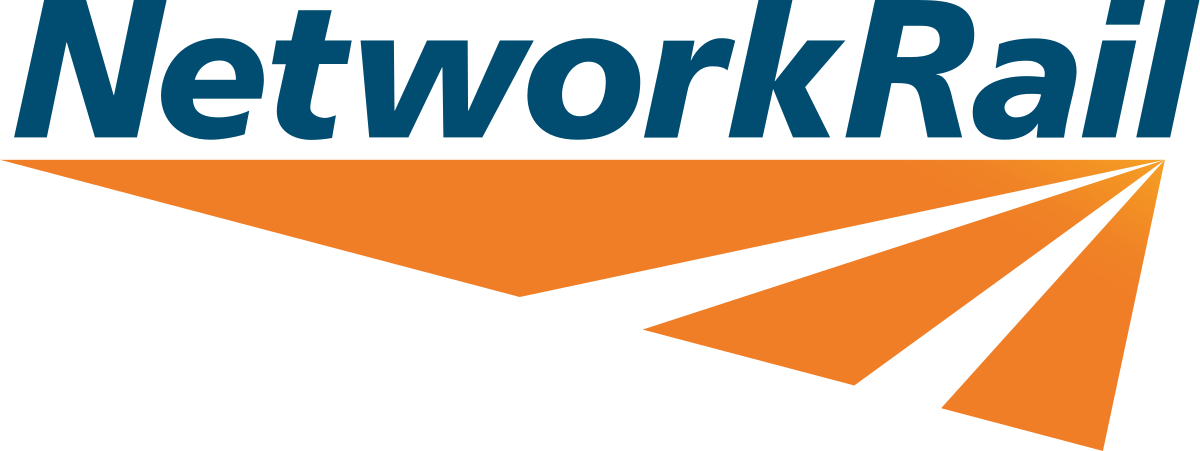 Stop, speak up and fix if you can
Always stop, always speak up, and fix the issue if you can,
If you:
do not feel safe
see an unsafe act or situation
have not fully risk assessed the job you are about to do
do not have the right documents at hand for the job you are about to carry out
are not trained to do the job
do not have time or resources to do the job safely
do not have the correct tools or PPE to carry out a job
are not fit to do the job you are about to do
have not received an appropriate briefing.
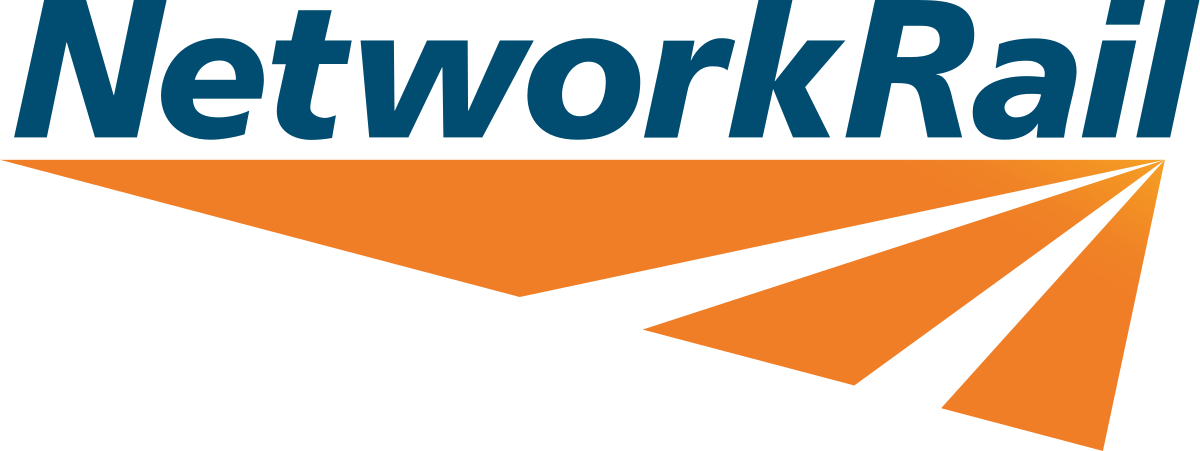 Insert / play film two: Think RISK - People
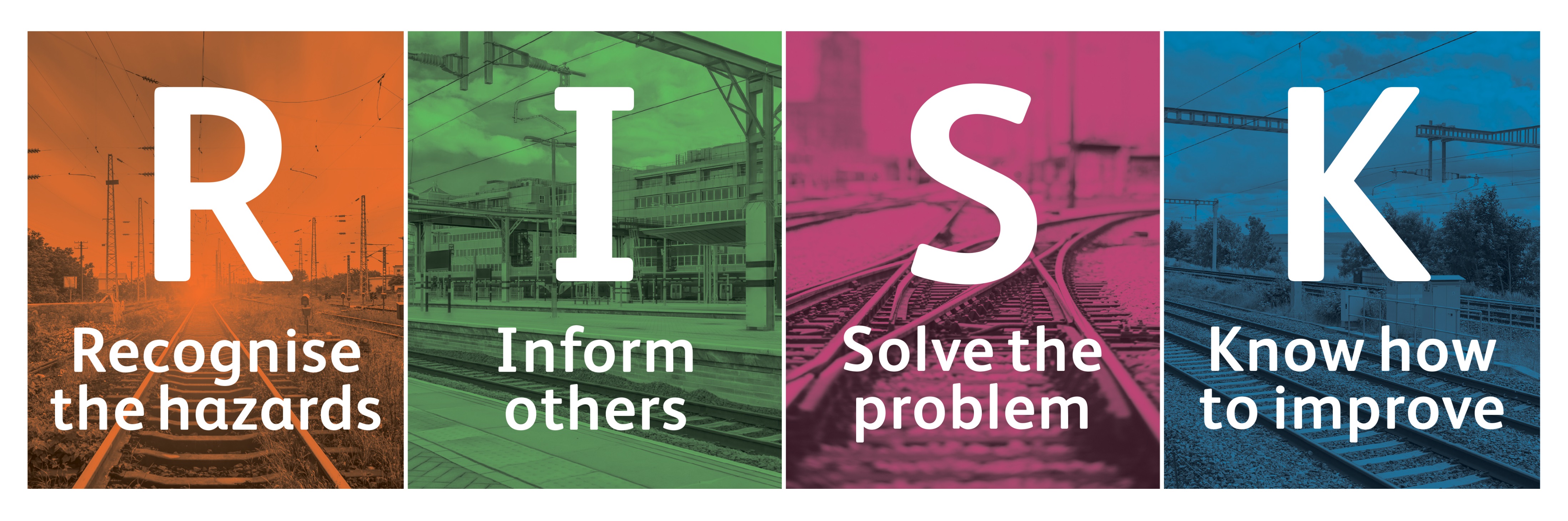 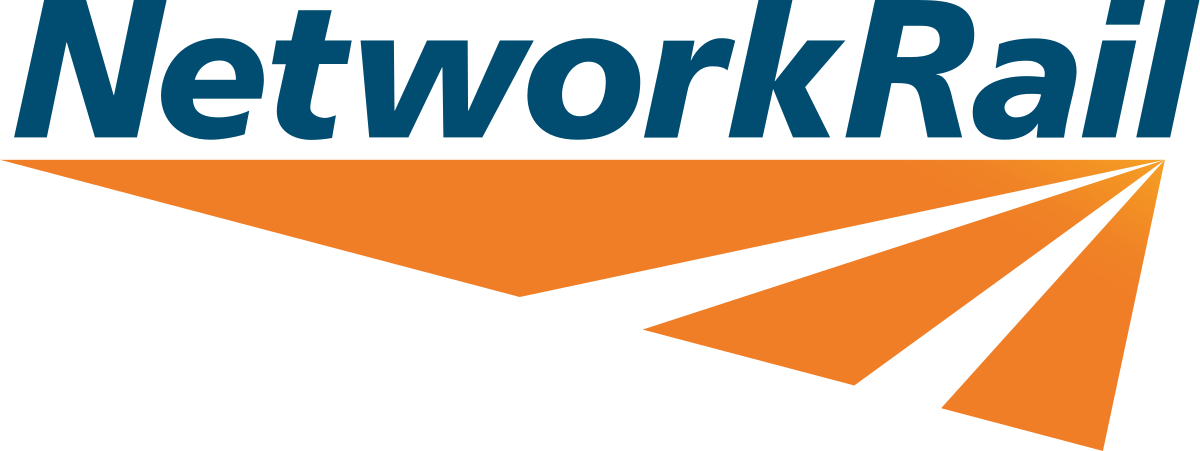 Exercise four:Think RISK: People
What opportunities to prevent this near miss do you think there were?
What risks develop under time pressures?
Does this scenario feel familiar to you?
Did you raise any concerns at the time?
Do you know what support is available in the event of an incident?
What are you going to do differently as a result of this session?
What will you do differently so you and your colleagues keep each other safe, every day?
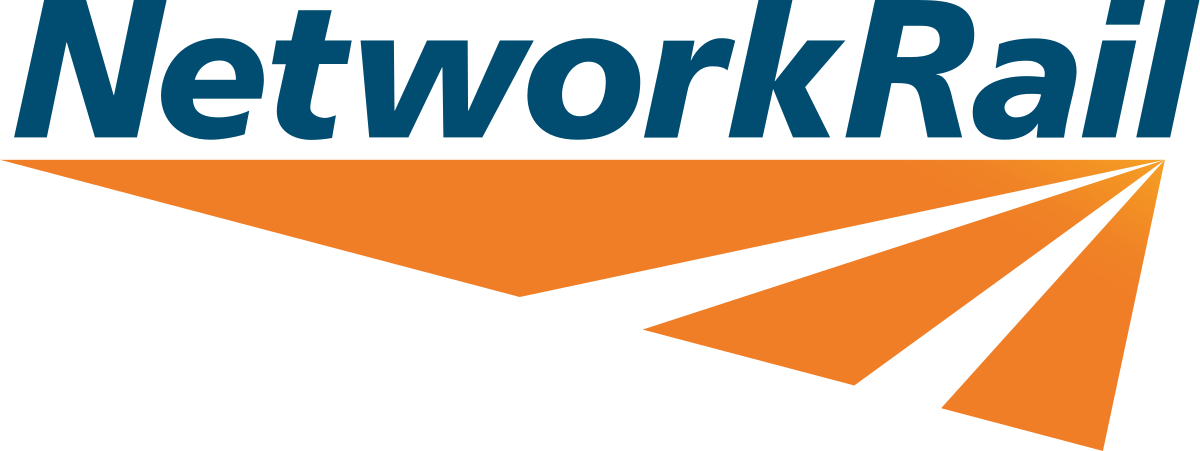 Make certain:
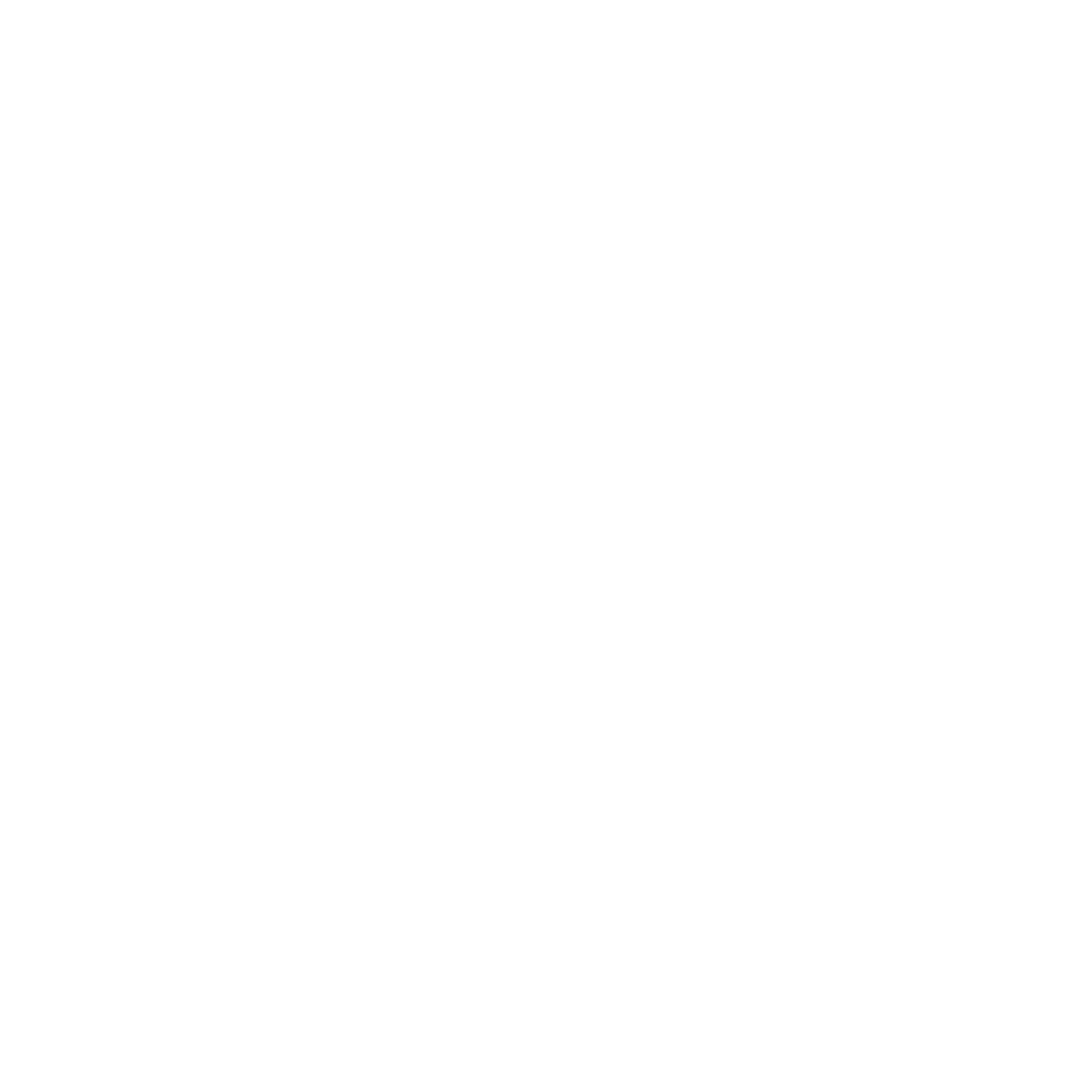 It won’t happen here
Throughout this session you have been asked to discuss what you feel needs to change. We would like to hear your feedback so please either email us on:ThinkRISK@networkrail.co.uk or feed back via the Think RISK Yammer page